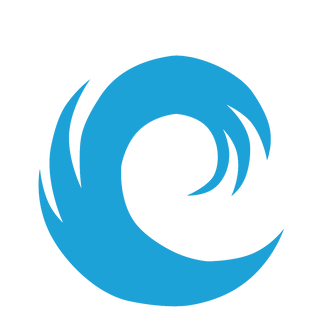 Center for School & District Partnership
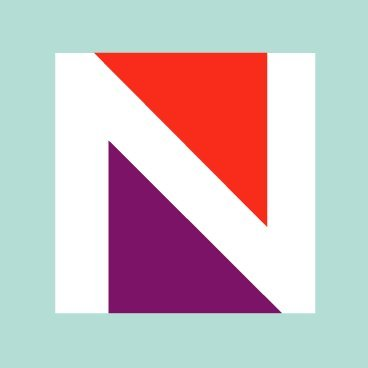 TIERED LITERACY ACADEMY
Program Description
The purpose of the Tiered Literacy Academy is to improve literacy outcomes for students across the state. The academy provides strategic support to leaders, coaches, and teacher leaders, helping them to implement evidence-based systems, structures, and practices to support the development of literacy skills in a culture of deeper learning.
Contact Information:  Kristan Rodriguez
kristan@cca-pr.com
339-227-2155
Alignment to DESE Strategic Priority #2: 

Promote deeper learning so that all students engage in grade-level work that is real-world, relevant, and interactive.
Participants Goals/Outcomes

To assess 4 key MTSS levers: 1. HQIM 2. Effective Instructional Practices 3. Data Based Decision Making 4.Tiered Systems of Support
To create a comprehensive Annual Literacy Action Plan, aligned to the components of the  MA DESE Coherence Guidebook, to operationalize improvement efforts. 
To improve literacy outcomes for all students in targeted schools and districts. This includes pa specific focus on historically marginalized student groups.
Program Expectations and Commitments
Technical Assistance Each team will receive 9 days of technical assistance that is inclusive of a landscape analysis and will be guided to develop a Literacy Action Plan, an assessment/data plan, and a professional learning plan. It will also be inclusive of data check-ins. This may include a summer professional learning retreat.
Coaching Support: Each coach will participate in the train the trainer coach sessions and graduate course.
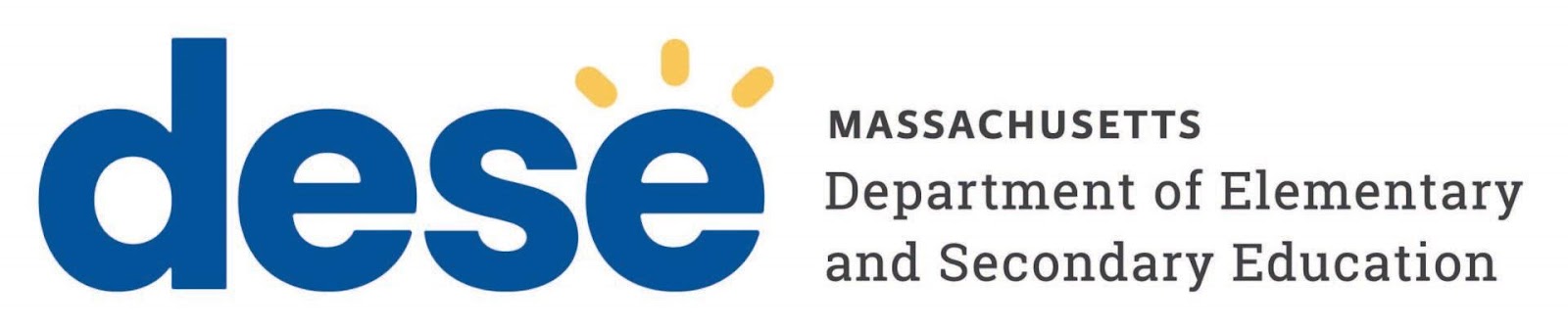 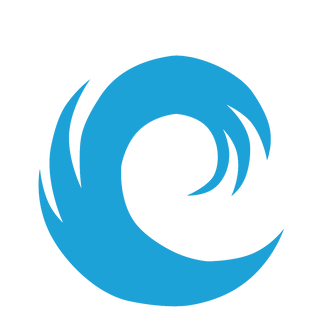 Center for School & District Partnership
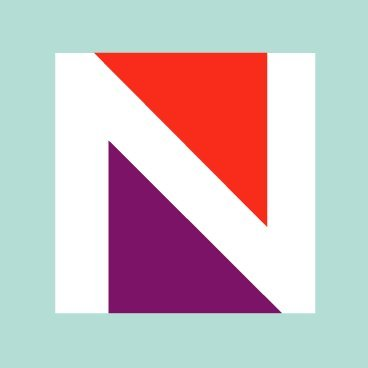 TIERED LITERACY ACADEMY
Team Composition (up to 8 people)
Central office representative  (required)
Principal (required)
Literacy coach
Special education, general education and EL teacher leaders
Readiness Requirements
Executive sponsorship from superintendent or designee 
Guaranteed participation in the activities of the academy
A dedicated literacy coach to support evidence-based literacy practices
Contact Information:  Kristan Rodriguez
kristan@cca-pr.com
339-227-2155
97% of participants rated a strong level agreement throughout the academy of the following indicator
“This professional learning day promoted collaboration and encouraged the sharing of ideas, which will help me to increase student outcomes in my school or district.”
Additional Information
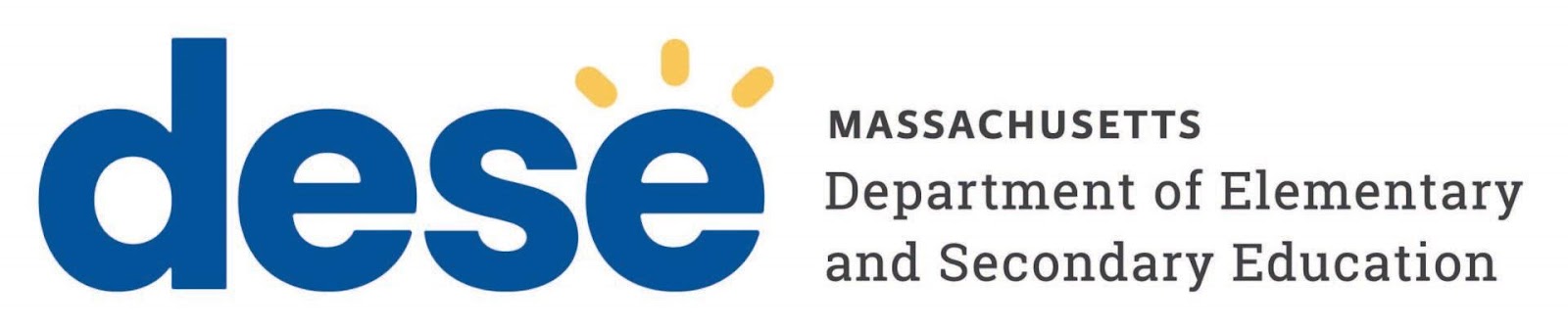